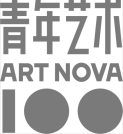 ART NOVA 100
2016 Art Nova 100 Application
Introduction（please delete this page when you are submitting this PPT）：
1、Title of PPT File: Artist Full Name + Art Nova 100 Application
2、Fill in all artist and artwork details in English in the designated box in each page.
3、Do NOT delete the black text in the format, but the red text can be deleted or covered by according images.
4、Add more pages for the artworks if needed, but do NOT change the designed format of the application.
5、This application format is ONLY used for 2016 Art Nova 100 Application.
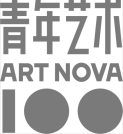 ART NOVA 100
Artist
Portrait
Artist Full Name + Nationality
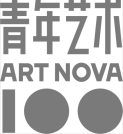 ART NOVA 100
Solo Exhibition:
Year-Exhibition Title-Space-City
Most Recent 10 Exhibitions for each





Group Exhibition:










Award:
Full Name: Chinese (English)
Birth Date:
Nationality:
Current Residence(City):
Graduated School, Year, Major：
English
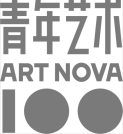 ART NOVA 100
Art Critic (w/ name of curator or art critic):







Artist Statement:
English
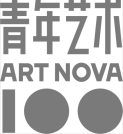 ART NOVA 100
Horizantal two-dimensional artwork image
(Size bigger than 2MB)


Please submit
at least 10 artworks！
Title-Size- Media-Year

Introduction：
（English）
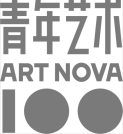 ART NOVA 100
Title-Size- Media-Year






Introduction：

（English）
Vertical two-dimensional artwork image
(Size bigger than 2MB)
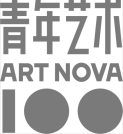 ART NOVA 100
Detail image if needed
Three-dimensional artwork image
(Size bigger than 2MB)
Detail image if needed
Title-Size- Media-Year

Introduction：
（English）
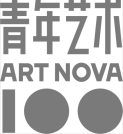 ART NOVA 100
Video artwork
Title-Size- Media-Year
Links：

Introduction：
（English）